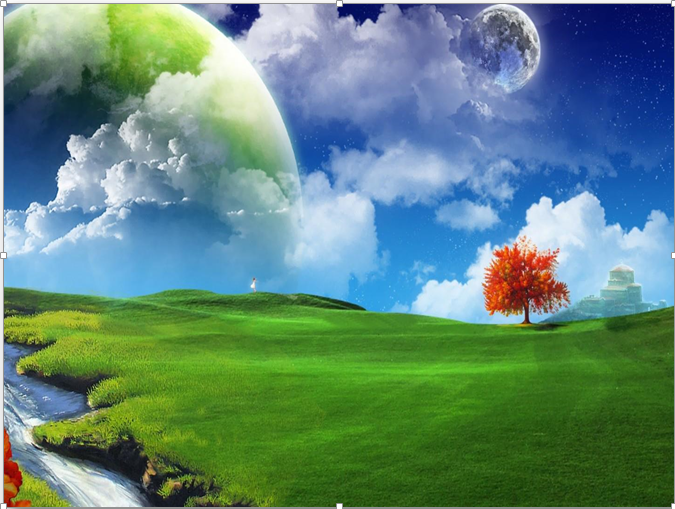 সবাইকে স্বাগতম
পরিচিতি
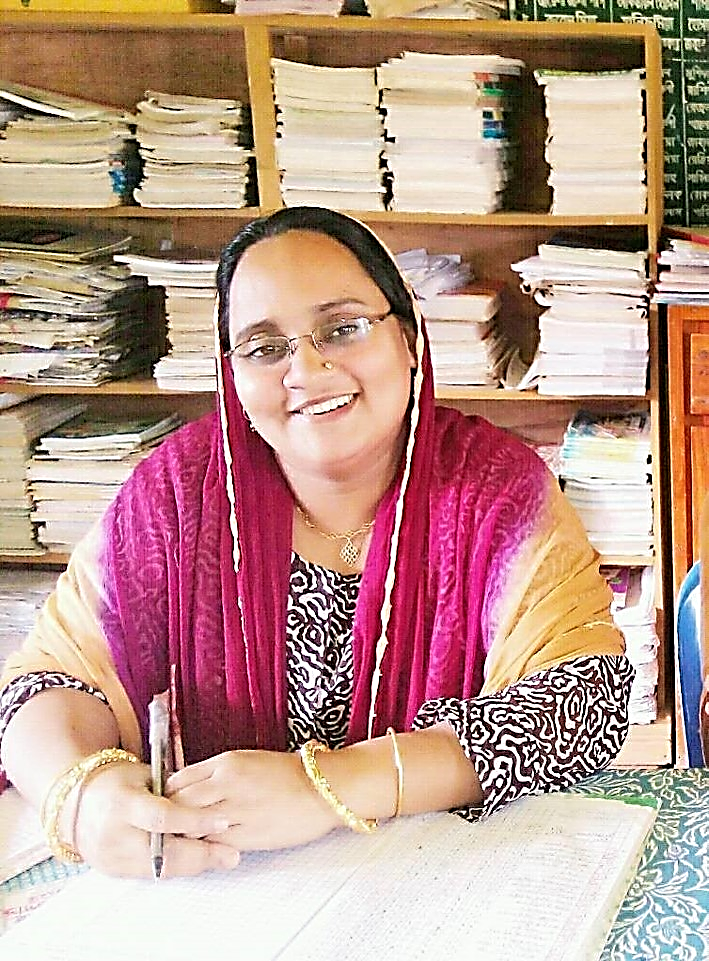 মোছাঃ সামছুন্নাহার
       প্রধান শিক্ষক  
পাঠানপাড়া কুনাট সঃ প্রাঃ বিদ্যালয় 
তাহিরপুর,সুনামগঞ্জ ।
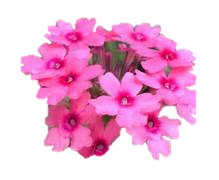 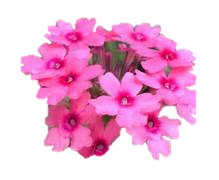 পাঠ পরিচিতি
শ্রেণিঃ দ্বিতীয় 
অধ্যায়ঃ 1৭  
বিষয়ঃ  আমার বাংলা বই 
পাঠঃ কাজের আনন্দ  
সময়ঃ 4০ মিনিট।
শিখনফল
শোনাঃ১.১.১বাক্যে ও শব্দে ব্যবহৃত বাংলা যুক্তবর্ণের ধ্বনি শুনে ও মনে রাখতে পারবে।
বলাঃ১.১.১শব্দে ব্যবহৃত বাংলা যুক্তবর্ণের ধ্বনি স্পষ্ট ও শুদ্ধভাবে বলতে পারবে।
পড়াঃ১.৩.১যুক্তব্যঞ্জন পড়তে পারবে।
এসো আমরা ভিডিও দেখিঃ
ভিডিও তে আমরা কি দেখলাম
আজকের পাঠঃ কাজের আনন্দ।
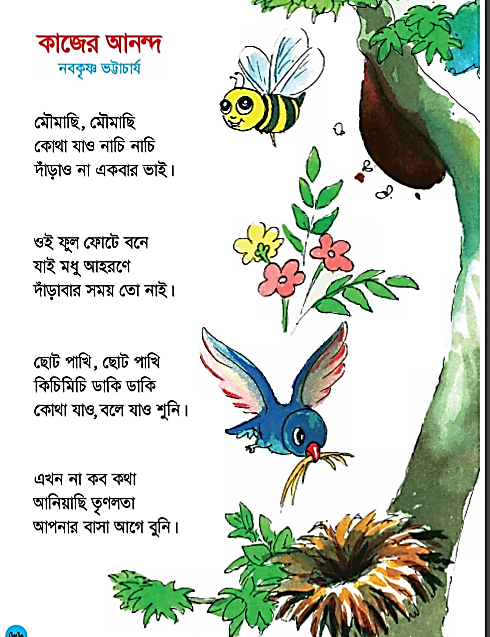 শিক্ষকের আবৃত্তি ও পাঠ্যাংশ আলোচনা
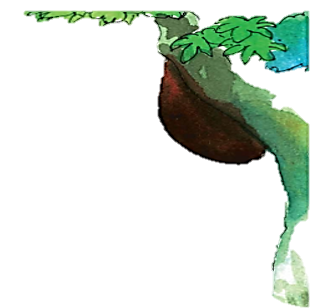 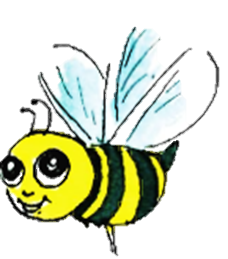 মৌমাছি, মৌমাছি 
কোথায় যাও নাচি নাচি 
দাঁড়াও না একবার ভাই।
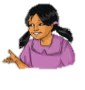 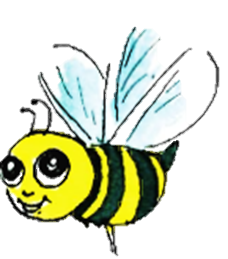 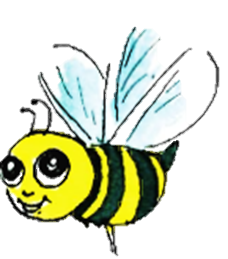 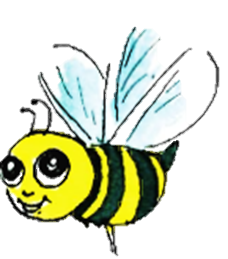 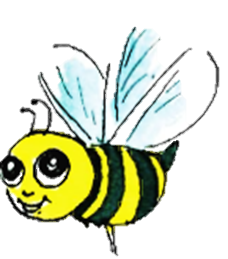 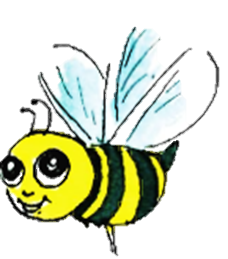 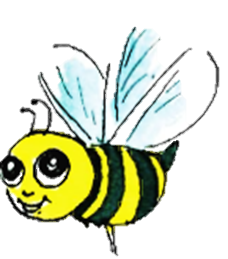 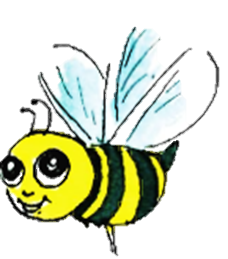 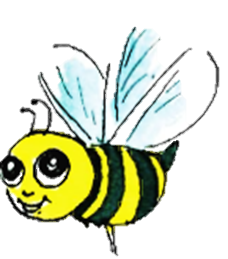 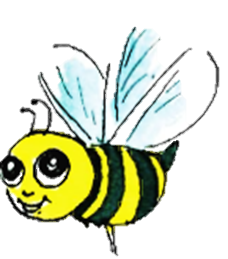 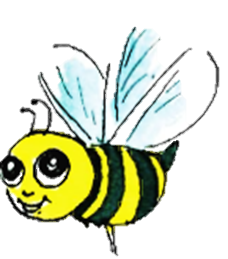 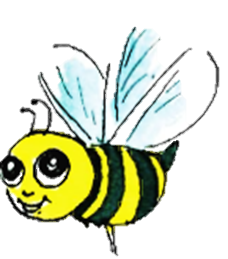 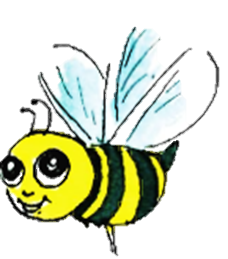 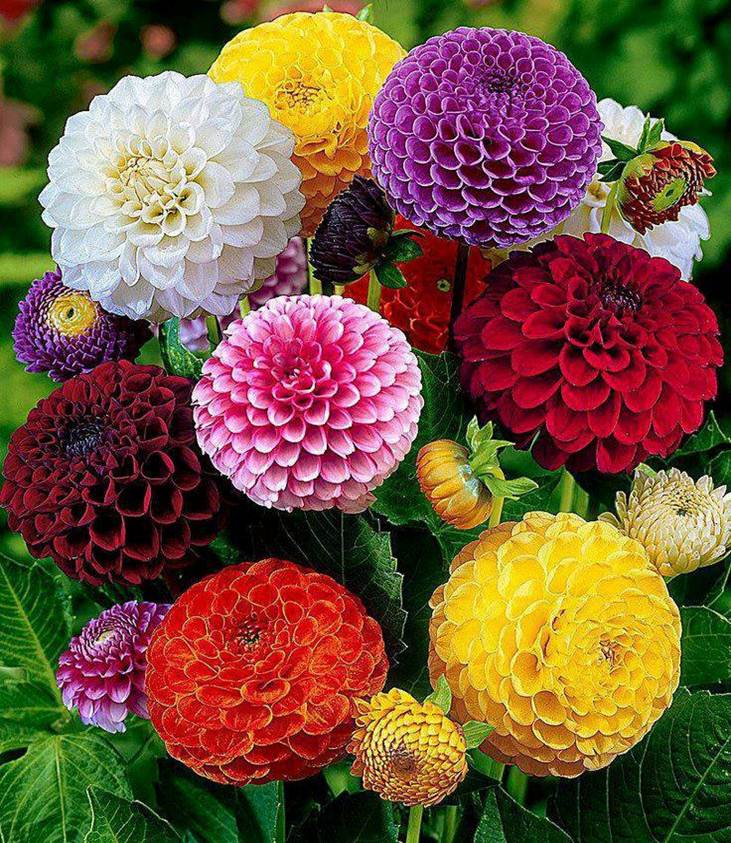 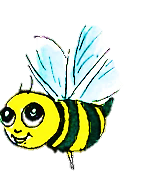 ওই ফুল ফোটে বনে
যাই মধু আহরণে 
দাঁড়াবার সময় তো নাই।
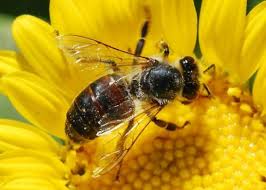 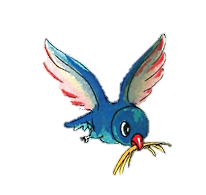 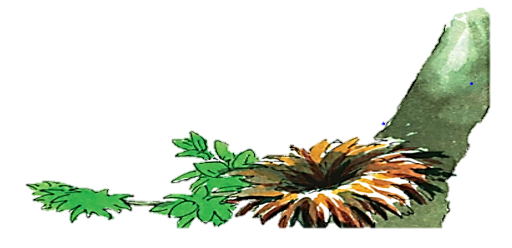 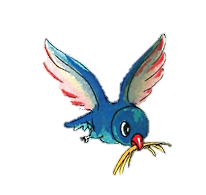 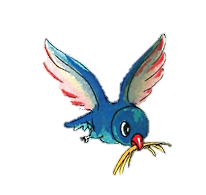 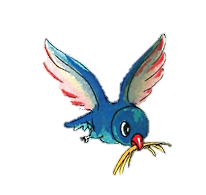 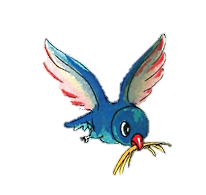 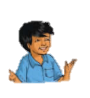 ছোট পাখি, ছোট পাখি
কিচিমিচি ডাকি ডাকি
কোথা যাও বলে যাও শুনি।
এখন না কব কথা
আনিয়াছি তৃণলতা
আপনার বাসা আগে বুনি।
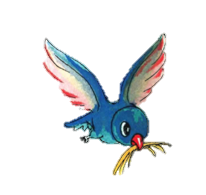 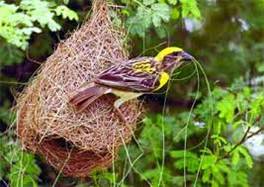 শিক্ষার্থীর আবৃত্তি
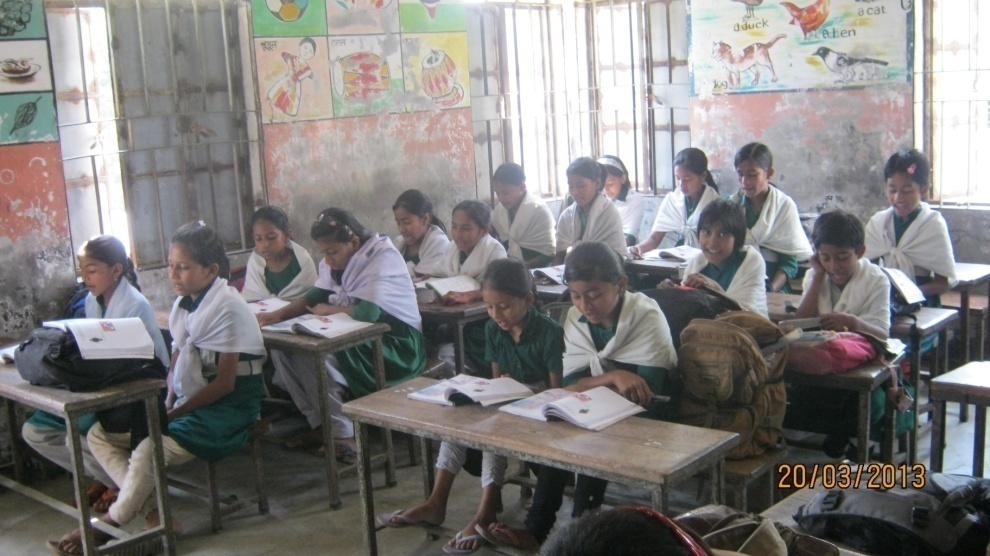 দলীয় কাজ
লাল ও গোলাপ দল একটা করে যুক্তবর্ণ খুঁজে বের কর ও ভেঙে দেখাও।
আনন্দ.........
=ন+দ=ন্দ
ন্দ
খাদ্য.........
= দ+    (য- ফলা)=দ্য
দ্য
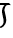 একক কাজ
চল আমরা ছবির সাথে শব্দগুলোকে মিল করি---
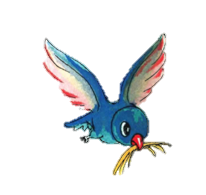 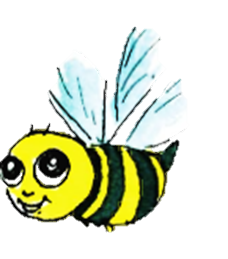 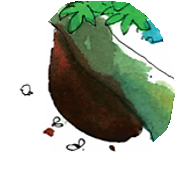 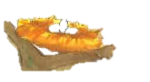 মৌচাক
পাখিরবাসা
ছোট পাখি
মৌমাছি
মূল্যায়ন
রেখা টেনে মিল করি
আগে বুনি
দাড়াও না
যাই মধু
একবার ভাই
আহরণে
আপনার বাসা
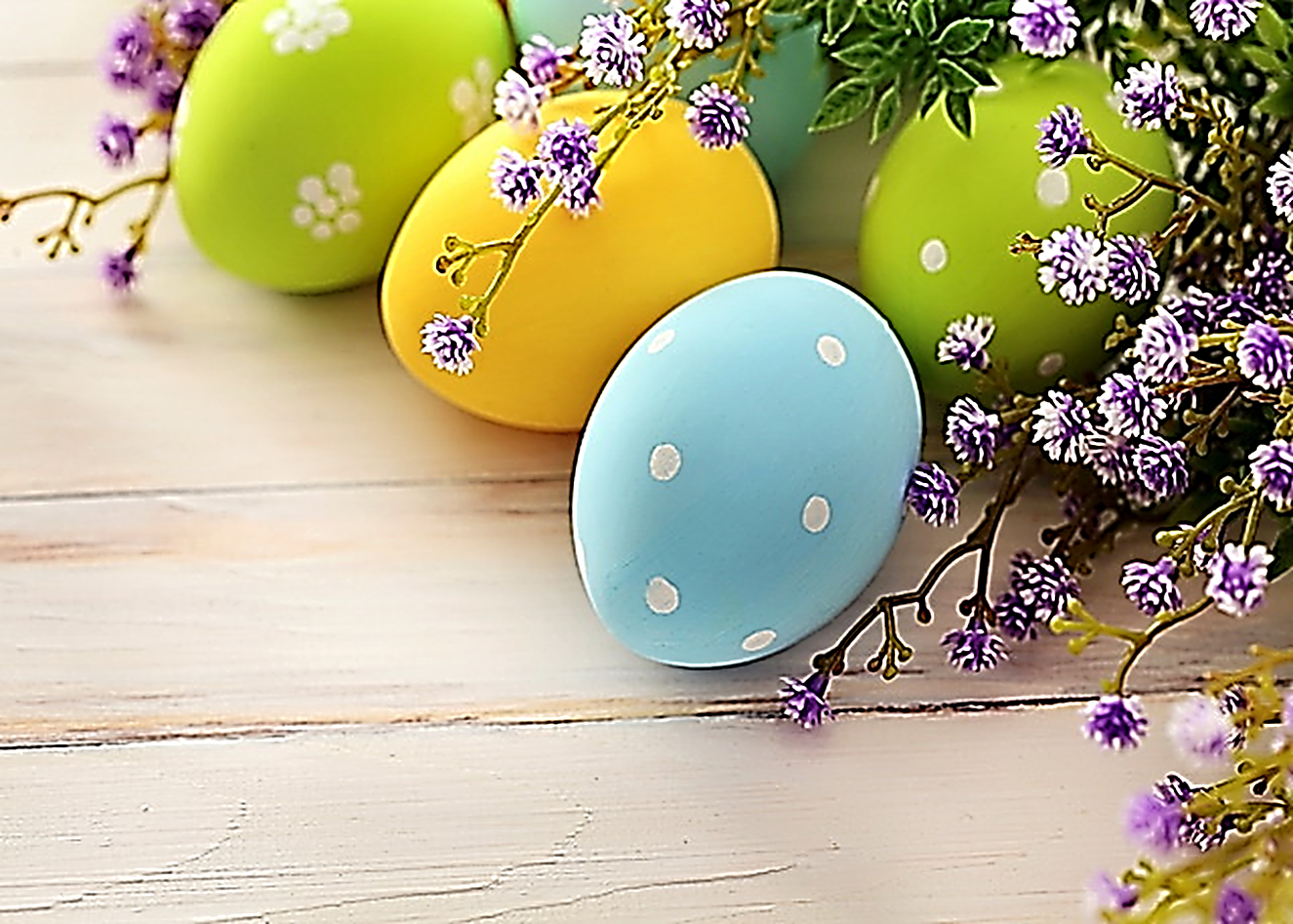 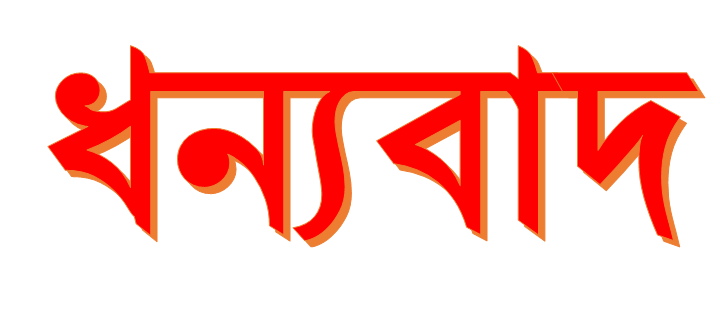